Defense Industrial Base (DIB)Sector Coordinating Council (SCC) Supply Chain Cyber Training
Cyber/Cybersecurity Maturity Model Certification (CMMC) v2.0
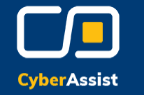 1
Cyber/CMMC Training
Agenda
Module 1: Cybersecurity: Why it is Important?
Module 2: Cybersecurity Maturity Model Certification
Module 3: Assessment Process - Interim
Module 4: Incident Reporting
Module 5: Cybersecurity Best Practices
Module 6: Risk Management
Resource Guide: Glossary, Acronym Guide and Resources for Additional Information
CMMC Domains
Survey
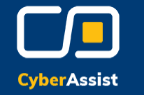 2
Cyber/CMMC Training
CMMC Domains
Reference Material
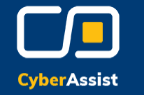 3
Cyber/CMMC Training
Note: CMMC is still going through the rule-making process and certain aspects and requirements may change. Refer to the Resources Guide provided in this training for the most updated information.
Disclaimer and Overview
The intent of this training is to build awareness for Defense Industrial Base (DIB) suppliers of the likely requirements of the Cybersecurity Maturity Model Certification (CMMC) and their obligation to meet FAR 52.204-21 (basic cyber hygiene) and DFARS 252.204-7012 (specialized data handling and protection requirements).
This training is self-paced and intended for a range of roles and responsibilities including, but not limited to, executives, project managers and technical staff from organizations seeking certification (OSC) and need to comply with CMMC. Currently, CMMC does not apply to any contractor.
Note: Completion of this training DOES NOT certify your organization. This training is intended for the purposes of providing awareness of the subjects outlined above.
The DIB Sector Coordinating Council (SCC) Supply Chain Task Force does not take responsibility for suppliers’ certification by the CMMC 3rd Party Assessment Organization (C3PAO).
This training focuses on U.S. regulations and industry best practices:
U.S. Department of Defense (DoD) Chief Information Officer (CIO) Cybersecurity Maturity Model Certification (CMMC) Information
National Institute of Standards & Technologies (NIST) publications
National Archives & Records Administration (NARA) definitions
DIB SCC Supply Chain Task Force – CyberAssist website
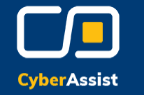 4
Cyber/CMMC Training
CMMC Domains
The CMMC model consists of 14 domains that align with the families specified in NIST SP 800-171.* 
When you click on one of the domains in the “CMMC Domains (14)” chart, you will be directed to the listing of all practices for that domain. From there, you can narrow it down by level.
CMMC Domains (14)
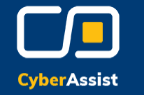 5
*Source: Cybersecurity Maturity Model Certification Model Overview Version 2.0 | December 2021, https://www.acq.osd.mil/cmmc/docs/ModelOverview_V2.0_FINAL2_20211203.pdf
Cyber/CMMC Training
[Speaker Notes: Each domain links out to the domain information on the DIB SCC Cyber Assist site, https://ndisac.org/dibscc/cyberassist/cybersecurity-maturity-model-certification/.  The Cyber Assist site is a resource for suppliers to obtain more information on CMMC and other cybersecurity resources.

When you click on one of the domains in the “CMMC Domains (14)” chart, you will be directed to the listing of all practices for that domain. From there, you can narrow it down by level.

Click on the domain in each box or the direct link listed below.
Access Control (AC): https://ndisac.org/dibscc/cyberassist/cybersecurity-maturity-model-certification/access-control/
Audit and Accountability (AU): https://ndisac.org/dibscc/cyberassist/cybersecurity-maturity-model-certification/audit-and-accountability/
Awareness and Training (AT): https://ndisac.org/dibscc/cyberassist/cybersecurity-maturity-model-certification/awareness-and-training/
Configuration Management (CM): https://ndisac.org/dibscc/cyberassist/cybersecurity-maturity-model-certification/configuration-management/
Identification and Authentication (IA): https://ndisac.org/dibscc/cyberassist/cybersecurity-maturity-model-certification/identification-and-authentication/ 
Incident Response (IR): https://ndisac.org/dibscc/cyberassist/cybersecurity-maturity-model-certification/incident-response/
Maintenance (MA): https://ndisac.org/dibscc/cyberassist/cybersecurity-maturity-model-certification/maintenance/ 
Media Protection (MP): https://ndisac.org/dibscc/cyberassist/cybersecurity-maturity-model-certification/media-protection/ 
Personnel Security (PS): https://ndisac.org/dibscc/cyberassist/cybersecurity-maturity-model-certification/personnel-security/ 
Physical Protection (PE): https://ndisac.org/dibscc/cyberassist/cybersecurity-maturity-model-certification/physical-protection-2/ 
Risk Assessment (RA): https://ndisac.org/dibscc/cyberassist/cybersecurity-maturity-model-certification/risk-management/ 
Security Assessment (CA): https://ndisac.org/dibscc/cyberassist/cybersecurity-maturity-model-certification/security-assessment/ 
Systems and Communications Protection (SC): https://ndisac.org/dibscc/cyberassist/cybersecurity-maturity-model-certification/system-and-communications-protection/ 
System and Information Integrity (SI): https://ndisac.org/dibscc/cyberassist/cybersecurity-maturity-model-certification/system-and-information-integrity/]
Access Control (AC)
Access control is the process of granting or denying requests to use information, to use information processing services and/or enter company facilities. System-based access controls are called logical access controls, who or what (in the case of a process) is permitted to have access to a system resource and type of access permitted.*
Do you securely log into your company systems?
Does your company limit system access to types of transactions and functions?
Does your company restrict access to company facilities?
What is sensitive information?
Do you know how to handle and protect sensitive information?
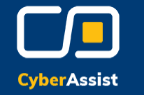 6
*https://www.acq.osd.mil/asda/dpc/cp/cyber/docs/safeguarding/DoD-Guidance-for-Reviewing-System-Security-Plans-and-the-NIST-SP-800-11-6-2018.pdf
Cyber/CMMC Training
[Speaker Notes: Description:  Access is the ability to make use of any system resource. Access control is the process of granting or denying requests to: use information; use information processing services; and enter company facilities. System-based access controls are called logical access controls. Logical access controls prescribe not only who or what (in the case of a process) is permitted to have access to a system resource, but also the type of access that is permitted. Controlling physical access to company facilities is also important. It provides for the protection of employees, plant equipment, hardware, software, networks, and data from physical actions and events that could cause serious loss or damage to the company.

CMMC Access Control (AC) practices can be located here: https://ndisac.org/dibscc/cyberassist/cybersecurity-maturity-model-certification/access-control/ 

CMMC Level 2 practices can be located here: https://ndisac.org/dibscc/cyberassist/cybersecurity-maturity-model-certification/level-2/

Questions for your company to assist with understanding the CMMC practices:
What types of access is permitted to your company’s information systems?
How do control and manage connections between your company’s network and outside networks?
Does your company control and limit access of personal devices, e.g., laptops, phones, to your company’s network?
How does your company ensure access to sensitive information, e.g., Federal Contract Information (FCI), is protected?
Does your company control information posted and processed on publicly accessible systems, e.g. your company’s website?  Does your company limit and know what users are allowed to publish information on publicly accessible systems?]
Audit and Accountability (AU)
Companies should create, protect, and retain system audit records to the extent needed to enable the monitoring, analysis, investigation, and reporting of unlawful, unauthorized, or inappropriate system activity and ensure that the actions of users can be uniquely traced to those users so they can be held accountable.*
Are users uniquely identified in your systems? 
Do you perform any type of event reviews? 
Do you have any alerts setup when a failure occurs?
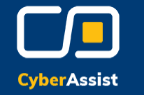 7
*https://www.acq.osd.mil/asda/dpc/cp/cyber/docs/safeguarding/DoD-Guidance-for-Reviewing-System-Security-Plans-and-the-NIST-SP-800-11-6-2018.pdf
Cyber/CMMC Training
[Speaker Notes: Description:  An audit is an independent review and examination of records and activities to assess the adequacy of system requirements and ensure compliance with established policies and operational procedures. An audit trail is a record of individuals who have accessed a system as well as what operations the user has performed during a given period. Audit trails maintain a record of system activity both by system and application processes and by user activity of systems and applications. In conjunction with appropriate tools and procedures, audit trails can assist in detecting security violations, performance issues, and flaws in applications. Companies should create, protect, and retain system audit records to the extent needed to enable the monitoring, analysis, investigation, and reporting of unlawful, unauthorized, or inappropriate system activity and ensure that the actions of users can be uniquely traced to those users so they can be held accountable.

CMMC Audit and Accountability (AU) practices can be located here: https://ndisac.org/dibscc/cyberassist/cybersecurity-maturity-model-certification/audit-and-accountability/

CMMC Level 2 practices can be located here: https://ndisac.org/dibscc/cyberassist/cybersecurity-maturity-model-certification/level-2/

Questions for your company to assist with understanding the CMMC practices:
Are users uniquely identified in your systems? 
Do you perform any type of event reviews? 
Do you have any alerts setup when a failure occurs?]
Awareness and Training (AT)
The purpose of information security awareness, training, and education is to enhance security by raising awareness of the need to protect system resources, developing skills and knowledge so system users can perform their jobs more securely, and building in-depth knowledge as needed to design, implement, or operate security programs for organizations and systems.*
Do you have any training on job duties or protection of information? 
Is the training recurring?
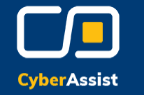 8
*https://www.acq.osd.mil/asda/dpc/cp/cyber/docs/safeguarding/DoD-Guidance-for-Reviewing-System-Security-Plans-and-the-NIST-SP-800-11-6-2018.pdf
Cyber/CMMC Training
[Speaker Notes: Description:  The purpose of information security awareness, training, and education is to enhance security by raising awareness of the need to protect system resources, developing skills and knowledge so system users can perform their jobs more securely, and building in-depth knowledge as needed to design, implement, or operate security programs for organizations and systems. The company is responsible for making sure that managers and users are aware of the security risks associated with their activities and that employees are trained to carry out their information security-related duties and responsibilities. 

CMMC Awareness and Training (AT) practices can be located here: https://ndisac.org/dibscc/cyberassist/cybersecurity-maturity-model-certification/awareness-and-training/

CMMC Level 2 practices can be located here: https://ndisac.org/dibscc/cyberassist/cybersecurity-maturity-model-certification/level-2/

Questions for your company to assist with understanding the CMMC practices:
Do you have any training on job duties or protection of information? 
Is the training recurring?]
Configuration Management (CM)
Configuration management is a collection of activities focused on establishing and maintaining the integrity of information technology products and systems through the control of processes for initializing, changing, and monitoring the configurations of those products and systems throughout the System Development Life Cycle (SDLC).*
Do you have any baseline configurations (software, hardware, etc.)? 
Do you setup any specific security settings?
Do you review changes to your systems before they occur? 
Do you limit what software can be installed and run on your systems?
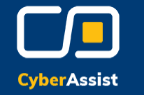 9
*https://www.acq.osd.mil/asda/dpc/cp/cyber/docs/safeguarding/DoD-Guidance-for-Reviewing-System-Security-Plans-and-the-NIST-SP-800-11-6-2018.pdf
Cyber/CMMC Training
[Speaker Notes: Description:  Configuration management is a collection of activities focused on establishing and maintaining the integrity of information technology products and systems through the control of processes for initializing, changing, and monitoring the configurations of those products and systems throughout the System Development Life Cycle (SDLC). Configuration management consists of determining and documenting the appropriate specific settings for a system, conducting security impact analyses, and managing changes through a change control board. It allows the entire system to be reviewed to help ensure that a change made on one system does not have adverse effects on another system. Companies establish and maintain baseline configurations and inventories of company systems, including hardware, software, firmware, and documentation throughout the respective SDLC and establish and enforce security configuration settings for information technology products employed in company systems.

CMMC Configuration Management (CM) practices can be located here: https://ndisac.org/dibscc/cyberassist/cybersecurity-maturity-model-certification/configuration-management/

CMMC Level 2 practices can be located here: https://ndisac.org/dibscc/cyberassist/cybersecurity-maturity-model-certification/level-2/

Questions for your company to assist with understanding the CMMC practices:
Do you have any baseline configurations (software, hardware, etc.)? 
Do you setup any specific security settings?
Do you review changes to your systems before they occur? 
Do you limit what software can be installed and run on your systems?]
Identification and Authentication (IA)
Identification and authentication is a technical measure that prevents unauthorized individuals or processes from entering a system. Identification and authentication is a critical building block of information security since it is the basis for most types of access control and for establishing user accountability.*
How do users log into your systems? 
Does everyone have full administrative rights on all systems? 
Do you use any type of multifactor authentication (MFA)? 
Do you have any password requirements setup?  
Do you have a process for removing user accounts when an individual leaves the company?
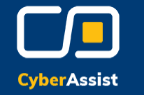 10
*https://www.acq.osd.mil/asda/dpc/cp/cyber/docs/safeguarding/DoD-Guidance-for-Reviewing-System-Security-Plans-and-the-NIST-SP-800-11-6-2018.pdf
Cyber/CMMC Training
[Speaker Notes: Description:  For most systems, identification and authentication is often the first line of defense. Identification is the means of verifying the identity of a user, process, or device, typically as a prerequisite for granting access to resources in a system. Identification and authentication is a technical measure that prevents unauthorized individuals or processes from entering a system. Identification and authentication is a critical building block of information security since it is the basis for most types of access control and for establishing user accountability. Access control often requires that the system can identify and differentiate between users. Companies should identify system users, processes acting on behalf of users, or devices and authenticate or verify the identities of those users, processes, or devices, as a prerequisite to allowing access to company systems.

CMMC Identification and Authentication (IA) practices can be located here: https://ndisac.org/dibscc/cyberassist/cybersecurity-maturity-model-certification/identification-and-authentication/ 

CMMC Level 2 practices can be located here: https://ndisac.org/dibscc/cyberassist/cybersecurity-maturity-model-certification/level-2/

Questions for your company to assist with understanding the practices:
How do users log into your systems? 
Does everyone have full administrative rights on all systems? 
Do you use any type of multifactor authentication (MFA)? 
Do you have any password requirements setup?  
Do you have a process for removing user accounts when an individual leaves the company?]
Incident Response (IR)
Companies should establish an operational incident handling capability for company systems that includes adequate preparation, detection, analysis, containment, recovery, and user response activities and track, document, and report incidents to company management and/or authorities.*
Do you have any processes for responding to any type of event that affects your business? 
Do you test this process?
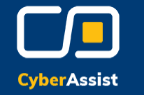 11
*https://www.acq.osd.mil/asda/dpc/cp/cyber/docs/safeguarding/DoD-Guidance-for-Reviewing-System-Security-Plans-and-the-NIST-SP-800-11-6-2018.pdf
Cyber/CMMC Training
[Speaker Notes: Description: The actions the organization takes to prevent or contain the impact of an incident to the organization while it is occurring or shortly after it has occurred. Source: CERT RMM v1.2

CMMC Incident Response (IR) practices can be located here: https://ndisac.org/dibscc/cyberassist/cybersecurity-maturity-model-certification/incident-response/

CMMC Level 2 practices can be located here: https://ndisac.org/dibscc/cyberassist/cybersecurity-maturity-model-certification/level-2/

Questions for your company to assist with understanding the CMMC practices:
Do you have any processes for responding to any type of event that affects your business? 
Do you test this process?]
Maintenance (MA)
Companies should perform periodic and timely maintenance on company systems and provide effective controls on the tools, techniques, mechanisms, and personnel used to conduct system maintenance.*
Do you patch your systems regularly?  
Do you sanitize systems before sending for repair? 
Do you monitor repair personnel?
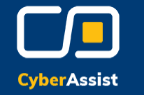 12
*https://www.acq.osd.mil/asda/dpc/cp/cyber/docs/safeguarding/DoD-Guidance-for-Reviewing-System-Security-Plans-and-the-NIST-SP-800-11-6-2018.pdf
Cyber/CMMC Training
[Speaker Notes: Description:  To keep systems in good working order and to minimize risks from hardware and software failures, it is important that companies establish procedures for systems maintenance. There are many ways a company can address these maintenance requirements. Companies should perform periodic and timely maintenance on company systems and provide effective controls on the tools, techniques, mechanisms, and personnel used to conduct system maintenance.

CMMC Maintenance (MA) practices can be located here: https://ndisac.org/dibscc/cyberassist/cybersecurity-maturity-model-certification/maintenance/ 

CMMC Level 2 practices can be located here: https://ndisac.org/dibscc/cyberassist/cybersecurity-maturity-model-certification/level-2/

Questions for your company to assist with understanding the CMMC practices:
Do you patch your systems regularly?  
Do you sanitize systems before sending for repair? 
Do you monitor repair personnel?]
Media Protection (MP)
Media protection is a requirement that addresses the defense of system media, which can be described as both digital and nondigital. Media protections can restrict access and make media available to authorized personnel only, apply security labels to sensitive information, and provide instructions on how to remove information from media so that the information cannot be retrieved or reconstructed.*
Do you sanitize systems before sending for disposal? 
Do you protect backups at off-site facilities? 
Do you protect your systems from removable media especially when coming from an unknown source?
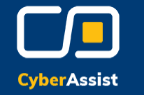 13
*https://www.acq.osd.mil/asda/dpc/cp/cyber/docs/safeguarding/DoD-Guidance-for-Reviewing-System-Security-Plans-and-the-NIST-SP-800-11-6-2018.pdf
Cyber/CMMC Training
[Speaker Notes: Description:  Media protection is a requirement that addresses the defense of system media, which can be described as both digital and nondigital. Media protections can restrict access and make media available to authorized personnel only, apply security labels to sensitive information, and provide instructions on how to remove information from media so that the information cannot be retrieved or reconstructed. Media protections also include physically controlling system media and ensuring accountability, as well as restricting mobile devices capable of storing and carrying information into or outside of restricted areas. Companies should protect system media, both paper and digital, limit access to information on system media to authorized users, and sanitize or destroy system media before disposal or release for reuse.

CMMC Media Protection (MP) practices can be located here: https://ndisac.org/dibscc/cyberassist/cybersecurity-maturity-model-certification/media-protection/ 

CMMC Level 2 practices can be located here: https://ndisac.org/dibscc/cyberassist/cybersecurity-maturity-model-certification/level-2/

Questions for your company to assist with understanding the CMMC practices:
Do you sanitize systems before sending for disposal? 
Do you protect backups at off-site facilities? 
Do you protect your systems from removable media especially when coming from an unknown source?]
Personnel Security (PS)
Personnel security seeks to minimize the risk that staff (permanent, temporary, or contractor) pose to company assets through the malicious use or exploitation of their legitimate access to the company’s resources. Companies should be vigilant when recruiting and hiring new employees, as well as when an employee transfers or is terminated.*
Do you perform background checks on employees? 
Do you remove/disable access when an employee leaves the company?
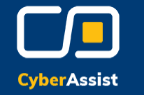 14
*https://www.acq.osd.mil/asda/dpc/cp/cyber/docs/safeguarding/DoD-Guidance-for-Reviewing-System-Security-Plans-and-the-NIST-SP-800-11-6-2018.pdf
Cyber/CMMC Training
[Speaker Notes: Description:  Personnel security seeks to minimize the risk that staff (permanent, temporary, or contractor) pose to company assets through the malicious use or exploitation of their legitimate access to the company’s resources. Companies should be vigilant when recruiting and hiring new employees, as well as when an employee transfers or is terminated. Companies should ensure that individuals occupying positions of responsibility within the company (including third-party service providers) are trustworthy and meet established security criteria for those positions, ensure that company information and systems are protected during and after personnel actions such as terminations and transfers, and employ formal sanctions for personnel failing to comply with company security policies and procedures. 

CMMC Personnel Security (PS) practices can be located here: https://ndisac.org/dibscc/cyberassist/cybersecurity-maturity-model-certification/personnel-security/ 

CMMC Level 2 practices can be located here: https://ndisac.org/dibscc/cyberassist/cybersecurity-maturity-model-certification/level-2/

Questions for your company to assist with understanding the CMMC practices: 
Do you perform background checks on employees? 
Do you remove/disable access when an employee leaves the company?]
Physical Protection (PE)
The term physical (and environmental) security refers to measures taken to protect systems, buildings, and related supporting infrastructure against threats associated with their physical environment.*
Do you track and monitor visitors?
Is physical access to systems limited? 
Do you take security measures when working offsite?
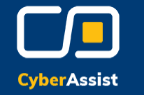 15
*https://www.acq.osd.mil/asda/dpc/cp/cyber/docs/safeguarding/DoD-Guidance-for-Reviewing-System-Security-Plans-and-the-NIST-SP-800-11-6-2018.pdf
Cyber/CMMC Training
[Speaker Notes: Description:  The term physical (and environmental) security refers to measures taken to protect systems, buildings, and related supporting infrastructure against threats associated with their physical environment. Companies should limit physical access to systems, equipment, and the respective operating environments to authorized individuals, protect the physical plant and support infrastructure for systems, provide supporting utilities for systems, protect systems against environmental hazards, and provide appropriate environmental controls in facilities containing systems. 

CMMC Physical Protection (PE) Practices can be located here: https://ndisac.org/dibscc/cyberassist/cybersecurity-maturity-model-certification/physical-protection-2/ 

CMMC Level 2 practices can be located here: https://ndisac.org/dibscc/cyberassist/cybersecurity-maturity-model-certification/level-2/

Questions for your company to assist with understanding the CMMC practices:
Do you track and monitor visitors? 
Is physical access to systems limited? 
Do you take security measures when working offsite?]
Risk Assessment (RA)
Risk assessments identify and prioritize risks to company operations, assets, employees, and other organizations that may result from the operation of a system. Companies should periodically assess the risk to operations (e.g., mission, functions, image, and reputation), assets, and employees, which may result from the operation of company systems and the associated processing, storage, or transmission of company information.*
Do you assess risk to your company and systems? 
Do you scan for and remediate systems vulnerabilities? 
Do you perform backups of systems?
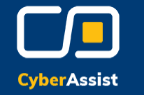 16
*https://www.acq.osd.mil/asda/dpc/cp/cyber/docs/safeguarding/DoD-Guidance-for-Reviewing-System-Security-Plans-and-the-NIST-SP-800-11-6-2018.pdf
Cyber/CMMC Training
[Speaker Notes: Description:  Risk assessments identify and prioritize risks to company operations, assets, employees, and other organizations that may result from the operation of a system. Risk assessments inform company decision makers and support risk responses by identifying: relevant threats to organizations or threats directed through organizations against other organizations, vulnerabilities both internal and external to organizations, impact (i.e., harm) to the company that may occur given the potential for threats exploiting vulnerabilities, and the likelihood that harm will occur. Companies should periodically assess the risk to operations (e.g., mission, functions, image, and reputation), assets, and employees, which may result from the operation of company systems and the associated processing, storage, or transmission of company information.

CMMC Risk Assessment (RA) practices can be located here: https://ndisac.org/dibscc/cyberassist/cybersecurity-maturity-model-certification/risk-assessment/

CMMC Level 2 practices can be located here: https://ndisac.org/dibscc/cyberassist/cybersecurity-maturity-model-certification/level-2/

Questions for your company to assist with understanding the CMMC practices:
Do you assess risk to your company and systems? 
Do you scan for and remediate systems vulnerabilities? 
Do you perform backups of systems?]
Security Assessment (CA)
A security requirement assessment is the testing and/or evaluation of the management, operational, and technical security requirements on a system to determine the extent to which the requirements are implemented correctly, operating as intended, and producing the desired outcome with respect to meeting the security requirements for the system.*
Do you periodically assess your security controls? 
Do you resolve any deficiencies found in security controls? 
Do you document how your systems are protected and interconnected?
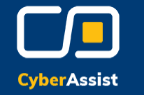 17
*https://www.acq.osd.mil/asda/dpc/cp/cyber/docs/safeguarding/DoD-Guidance-for-Reviewing-System-Security-Plans-and-the-NIST-SP-800-11-6-2018.pdf
Cyber/CMMC Training
[Speaker Notes: Description: A security requirement assessment is the testing and/or evaluation of the management, operational, and technical security requirements on a system to determine the extent to which the requirements are implemented correctly, operating as intended, and producing the desired outcome with respect to meeting the security requirements for the system. The assessment also helps determine if the implemented requirements are the most effective and cost-efficient solution for the function they are intended to serve. Companies should periodically assess the security requirements in company systems to determine if the requirements are effective in their application, develop and implement plans of action designed to correct deficiencies and reduce or eliminate vulnerabilities in company systems, authorize the operation of company systems and any associated system connections, and monitor security requirements on an ongoing basis to ensure the continued effectiveness of the requirements, and document these actions in the System Security Plan.

CMMC Security Assessment (CA) practices can be located here: https://ndisac.org/dibscc/cyberassist/cybersecurity-maturity-model-certification/security-assessment/ 

CMMC Level 2 practices can be located here: https://ndisac.org/dibscc/cyberassist/cybersecurity-maturity-model-certification/level-2/

Questions for your company to assist with understanding the CMMC practices:
Do you periodically assess your security controls? 
Do you resolve any deficiencies found in security controls? 
Do you document how your systems are protected and interconnected?]
System and Communications Protection (SC)
System and communications protection requirements provide an array of safeguards for the system, including the confidentiality information at rest and in transit. System and communications protection also establishes boundaries that restrict access to publicly accessible information within a system. Using boundary protections, a company can monitor and control communications at external boundaries as well as key internal boundaries within the system.*
Do you have firewalls and other segregation on your network? 
Do you segregate public-facing systems from internal only systems? 
Do you use encryption when transmitting over the Internet?  
Do you limit the ability to connect to systems from outside the company?
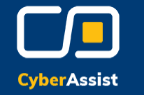 18
*https://www.acq.osd.mil/asda/dpc/cp/cyber/docs/safeguarding/DoD-Guidance-for-Reviewing-System-Security-Plans-and-the-NIST-SP-800-11-6-2018.pdf
Cyber/CMMC Training
[Speaker Notes: Description:  System and communications protection requirements provide an array of safeguards for the system. Some of the requirements in this family address the confidentiality information at rest and in transit. The protection of confidentiality can be provided by these requirements through physical or logical means. Companies can better safeguard their information by separating user functionality and system management functionality. Providing this type of protection prevents the presentation of system management-related functionality on an interface for non-privileged users. System and communications protection also establishes boundaries that restrict access to publicly accessible information within a system. Using boundary protections, a company can monitor and control communications at external boundaries as well as key internal boundaries within the system.

CMMC System and Communications Protection (SC) practices can be located here:
https://ndisac.org/dibscc/cyberassist/cybersecurity-maturity-model-certification/system-and-communications-protection/ 

CMMC Level 2 practices can be located here: https://ndisac.org/dibscc/cyberassist/cybersecurity-maturity-model-certification/level-2/

Questions for your company to assist with understanding the CMMC practices:
Do you have firewalls and other segregation on your network? 
Do you segregate public-facing systems from internal only systems? 
Do you use encryption when transmitting over the Internet?  
Do you limit the ability to connect to systems from outside the company?]
System and Information Integrity (SI)
System and information integrity provides assurance that the information being accessed has not been meddled with or damaged by an error in the system.*
Do you use Anti-malware/Anti-virus software and keep it updated? 
Do you monitor for system vulnerabilities and/or malicious attacks?
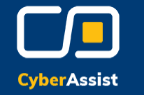 19
*https://www.acq.osd.mil/asda/dpc/cp/cyber/docs/safeguarding/DoD-Guidance-for-Reviewing-System-Security-Plans-and-the-NIST-SP-800-11-6-2018.pdf
Cyber/CMMC Training
[Speaker Notes: Description:  Integrity is defined as guarding against improper information modification or destruction, and includes ensuring information non-repudiation and authenticity. It is the assertion that data can only be accessed or modified by the authorized employees. System and information integrity provides assurance that the information being accessed has not been meddled with or damaged by an error in the system. Companies should identify, report, and correct information and system flaws in a timely manner, provide protection from malicious code at appropriate locations within company systems, and monitor system security alerts and advisories and respond appropriately.


CMMC System and Information Integrity (SI) practices can be located here:
https://ndisac.org/dibscc/cyberassist/cybersecurity-maturity-model-certification/system-and-information-integrity/ 

CMMC Level 2 practices can be located here: https://ndisac.org/dibscc/cyberassist/cybersecurity-maturity-model-certification/level-2/

Questions for your company to assist with understanding the CMMC practices:
Do you use Anti-malware/Anti-virus software and keep it updated? 
Do you monitor for system vulnerabilities and/or malicious attacks?]